Principals’ Meeting
Old Dominion University Peninsula Center
Dr. Jeffery O. Smith, Superintendent
November 3, 2016
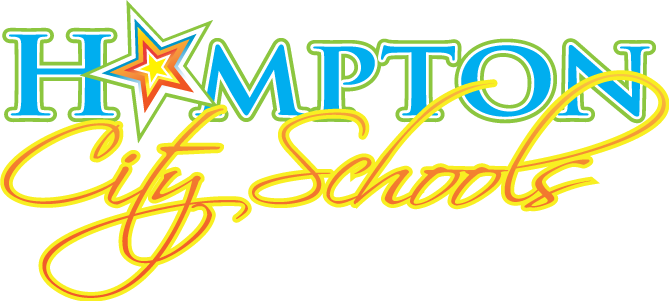 Instructionally Focused Discussions
Based on current achievement data in your building, discuss the teacher/staff professional development plan you implemented in your school.
What are your school-based professional development plans for second nine weeks?
Are teachers implementing the curriculum with fidelity? How do you know?
How many instructional walks/observations have you conducted this nine-week period? What were your instructional “look-fors”?
Instructionally Focused Discussions
Do teachers in your building know how to unpack/interpret the standards?
What authentic assessments do your teachers use to gauge student mastery?
How confident are you that teachers are using the available resources?
Instructionally Focused Discussions
Regarding student behavior and school culture, to what do you attribute most of your referrals and out of school suspensions?
What steps will your team take to either enhance or create the necessary culture for student success?
Is your school implementing inclusionary practices for students to access Tier 1 instruction with fidelity?